Особенности реализации ФГОС на примере обучения по учебнику «Окружающий мир» УМК «Начальная инновационная школа»
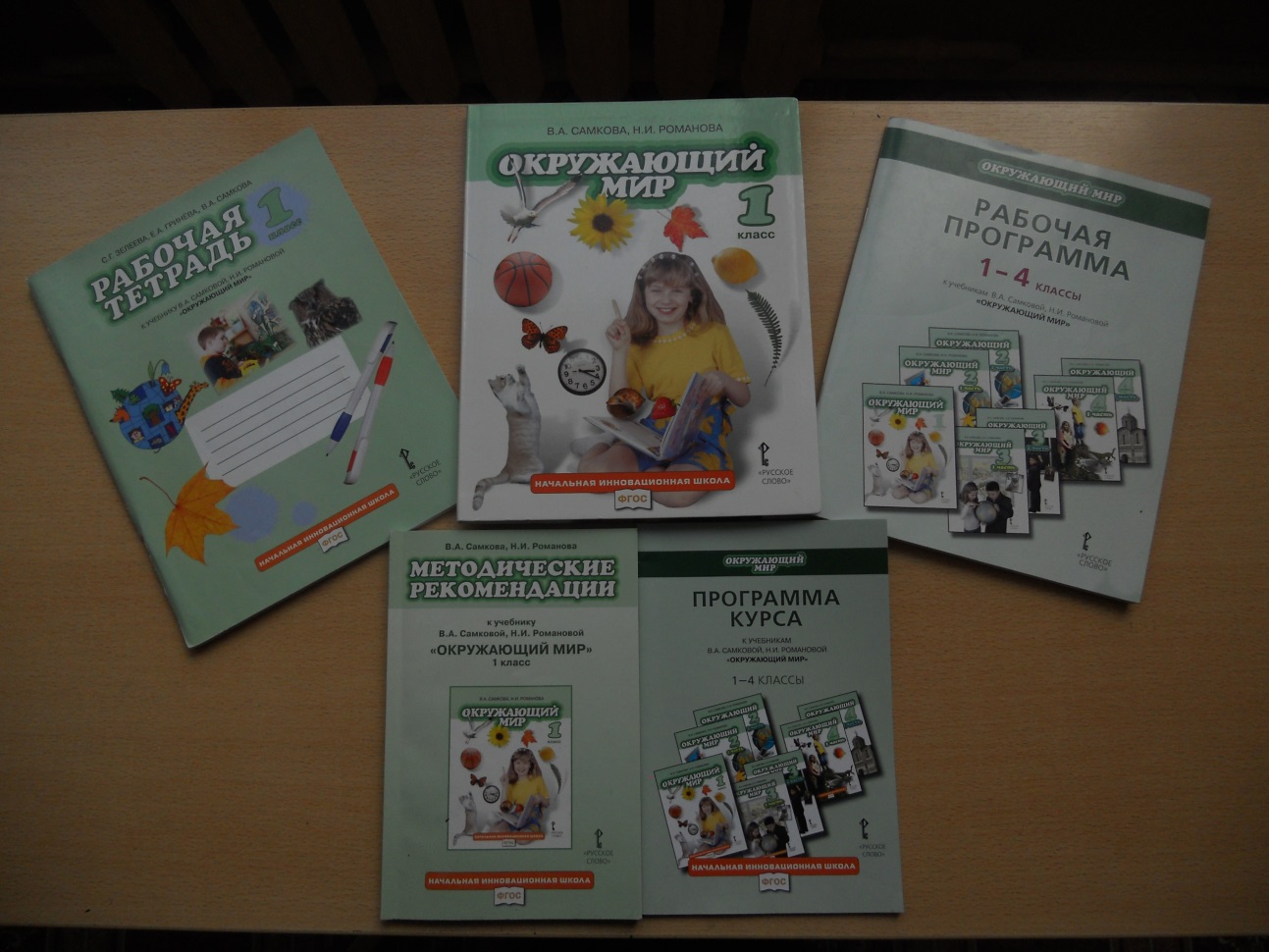 Учитель начальных классов
МОУ СОШ №12 г.Подольска
Малярова Т.П.
2014г.
Термин «инновация» происходит от латинского novatio, что означает «обновление», а приставка in переводится как «в направлении», если переводить дословно, innovatio — «в направлении изменений».
Автор учебника-Самкова Виктория Анатольевна
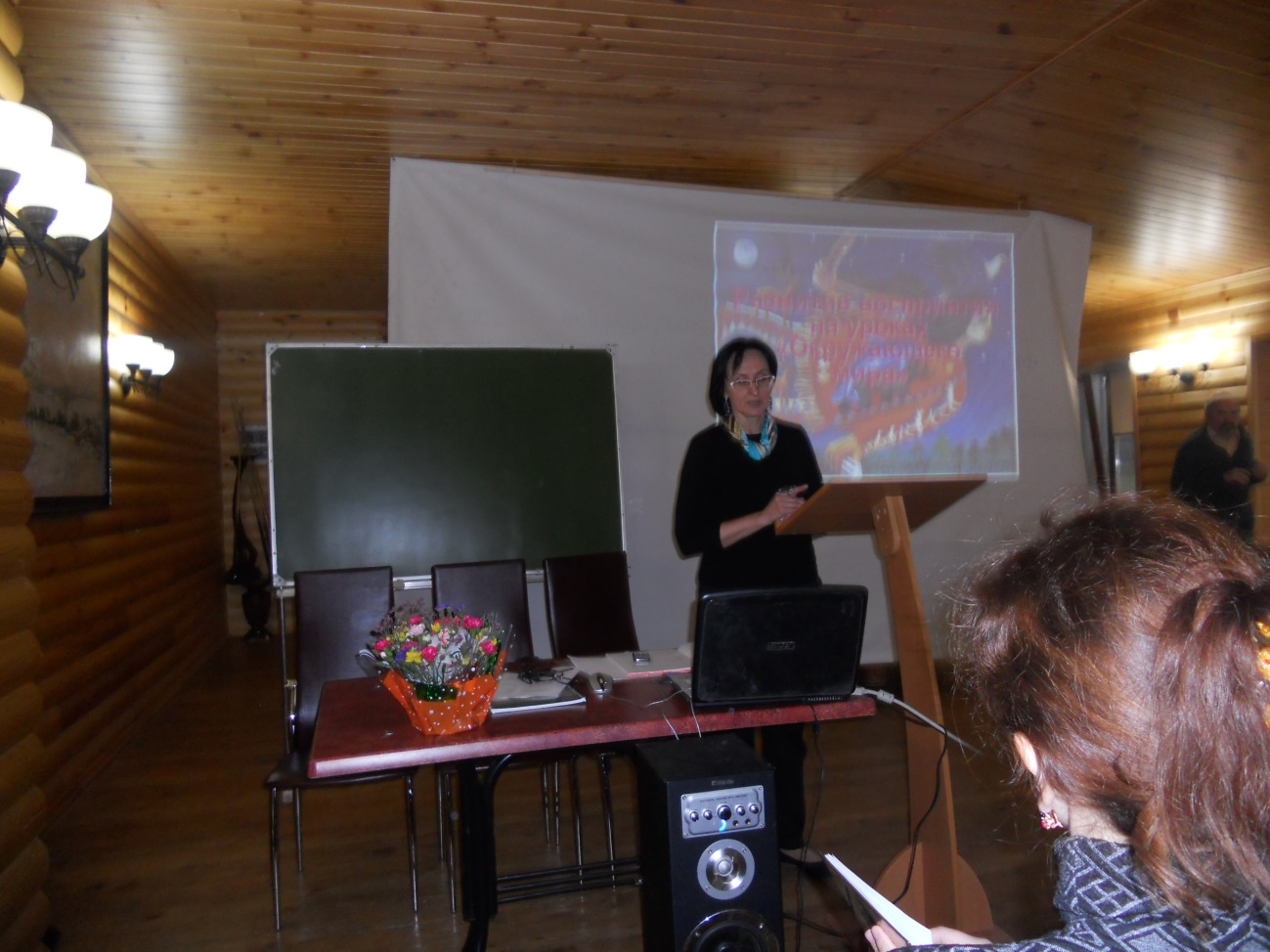 Учебник 1 класса
Человек в окружающем мире
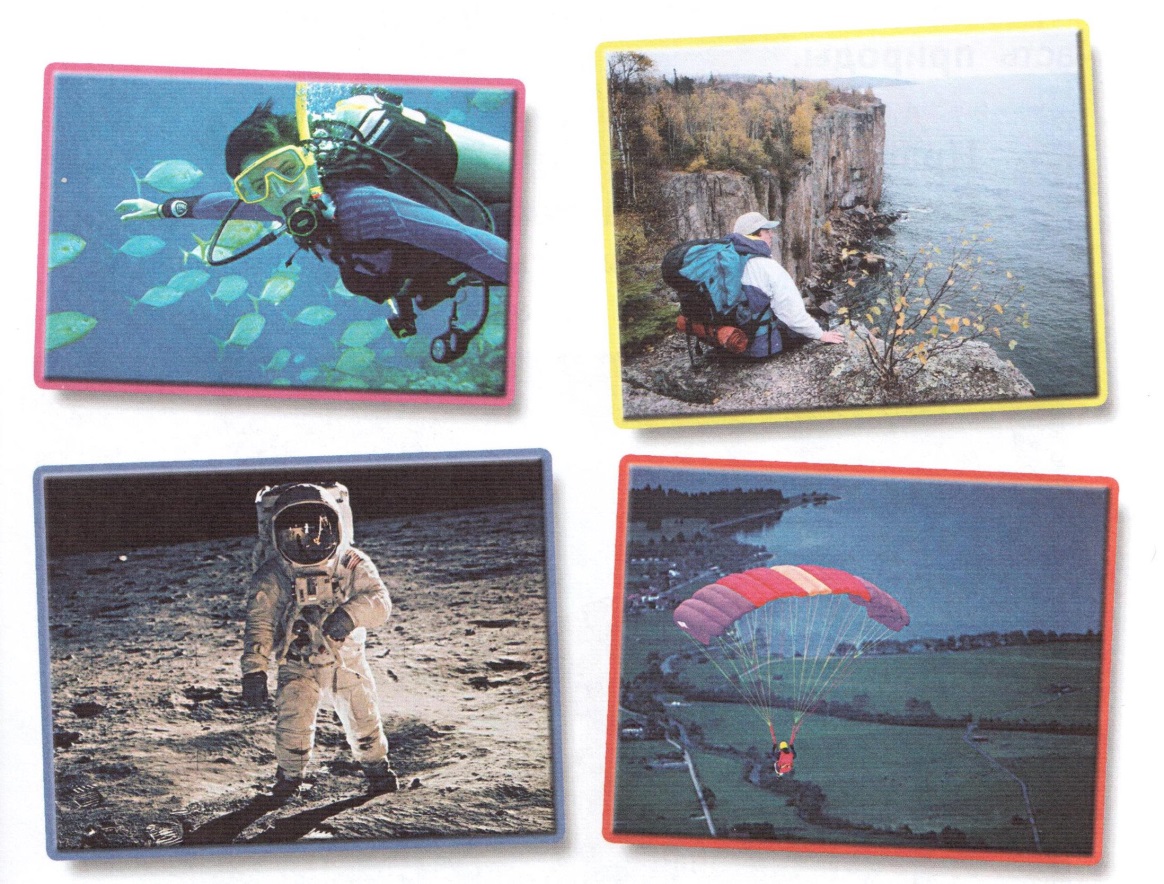 Как человек познаёт окружающий мир
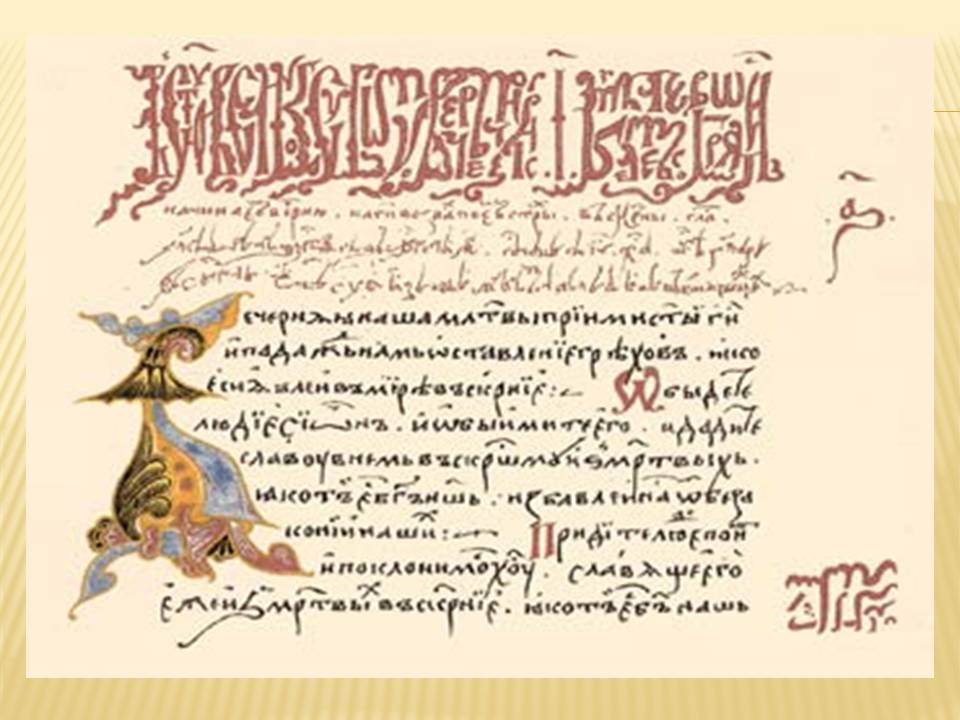 Книжки малышки
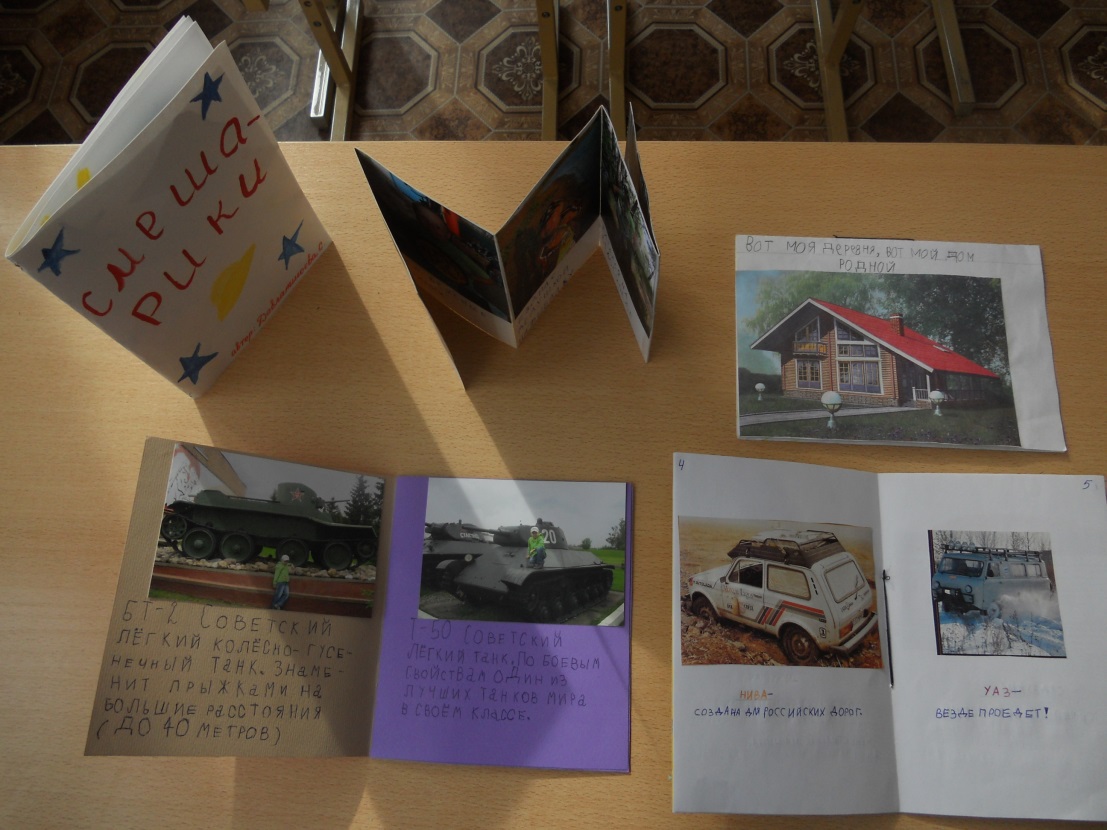 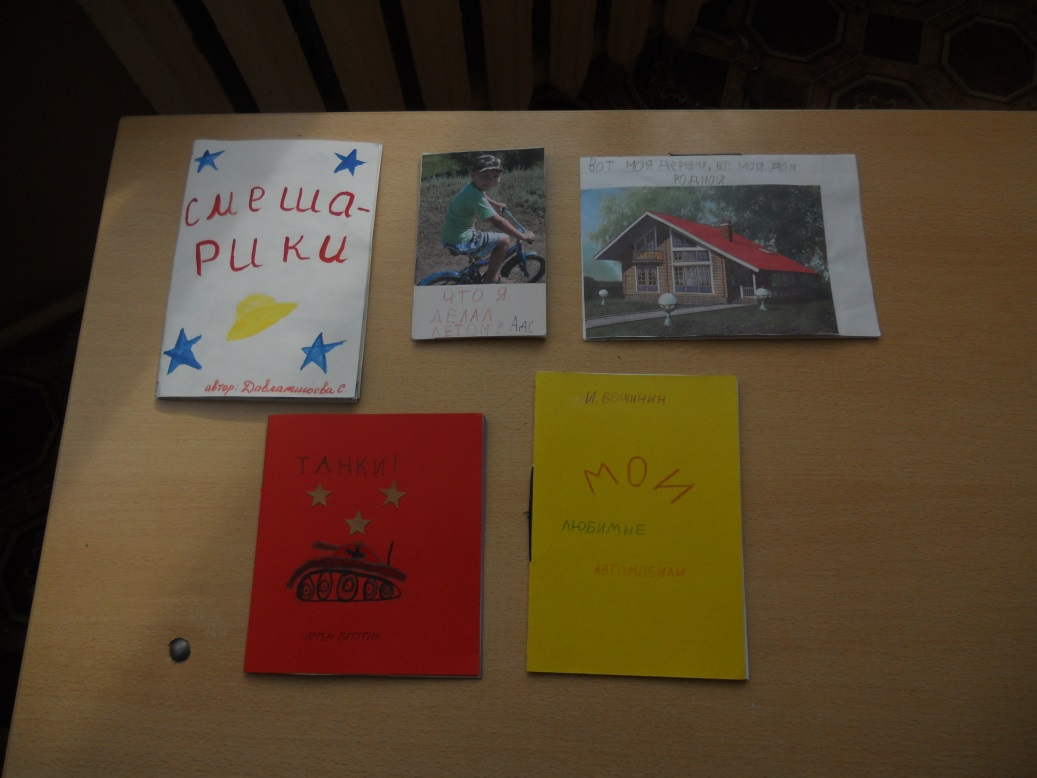 Природа вокруг нас
Многообразие живой природы
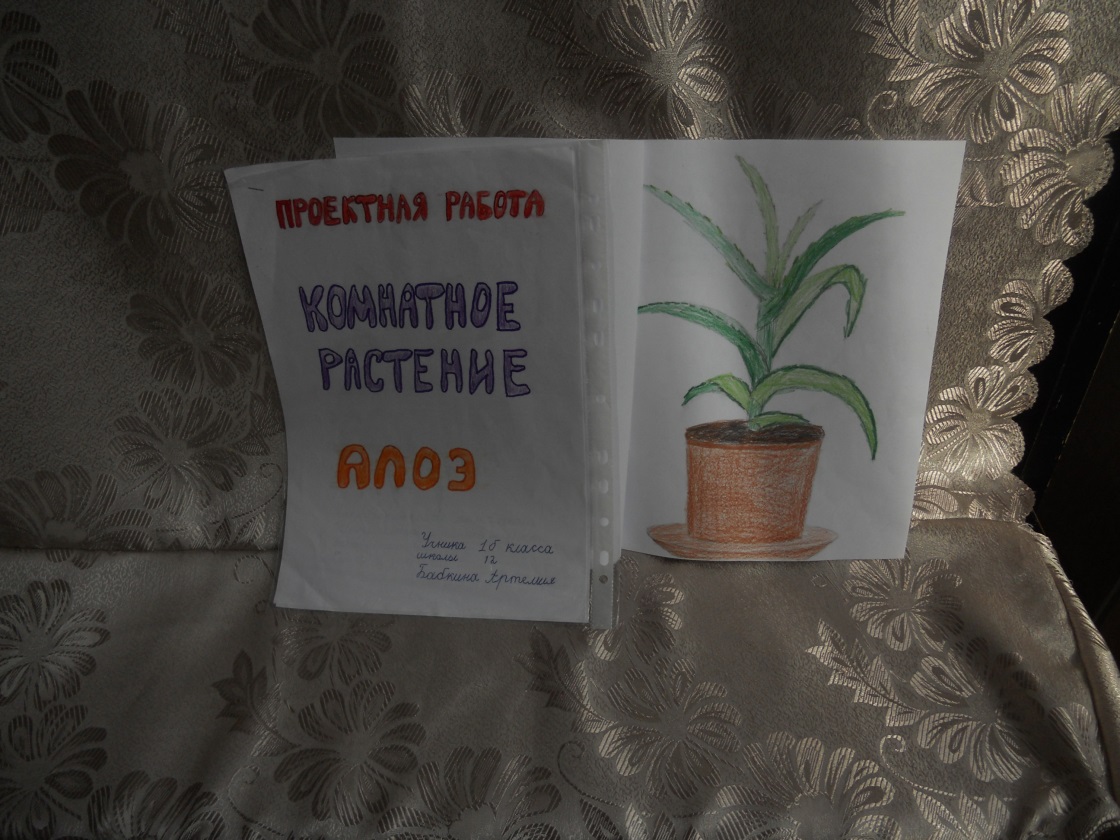 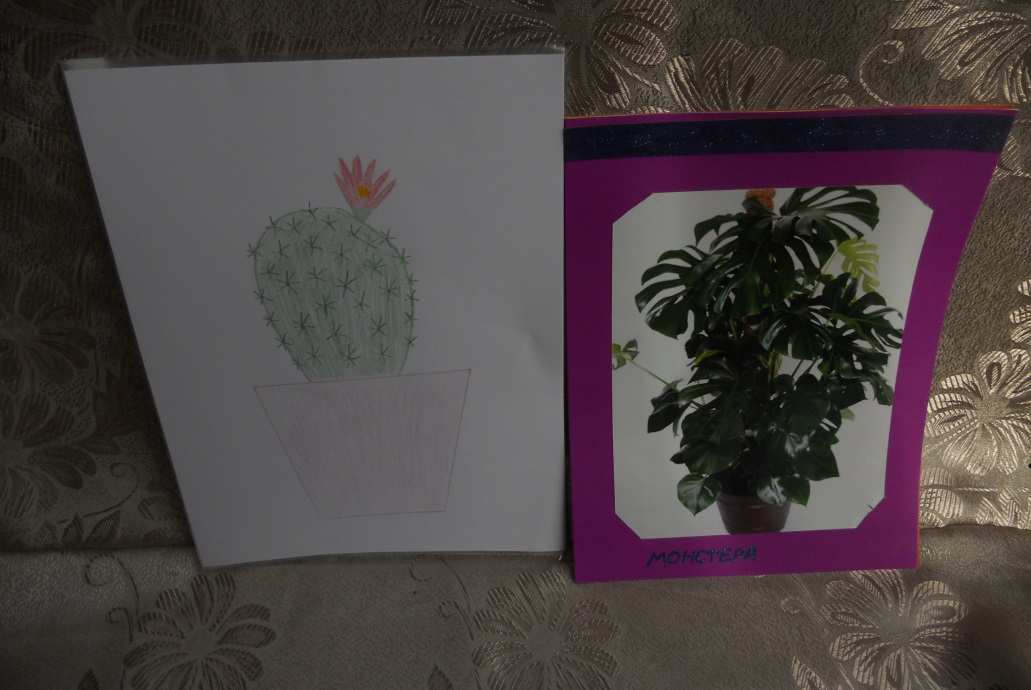 Защита проекта
Аппликации учеников
Я-школьник
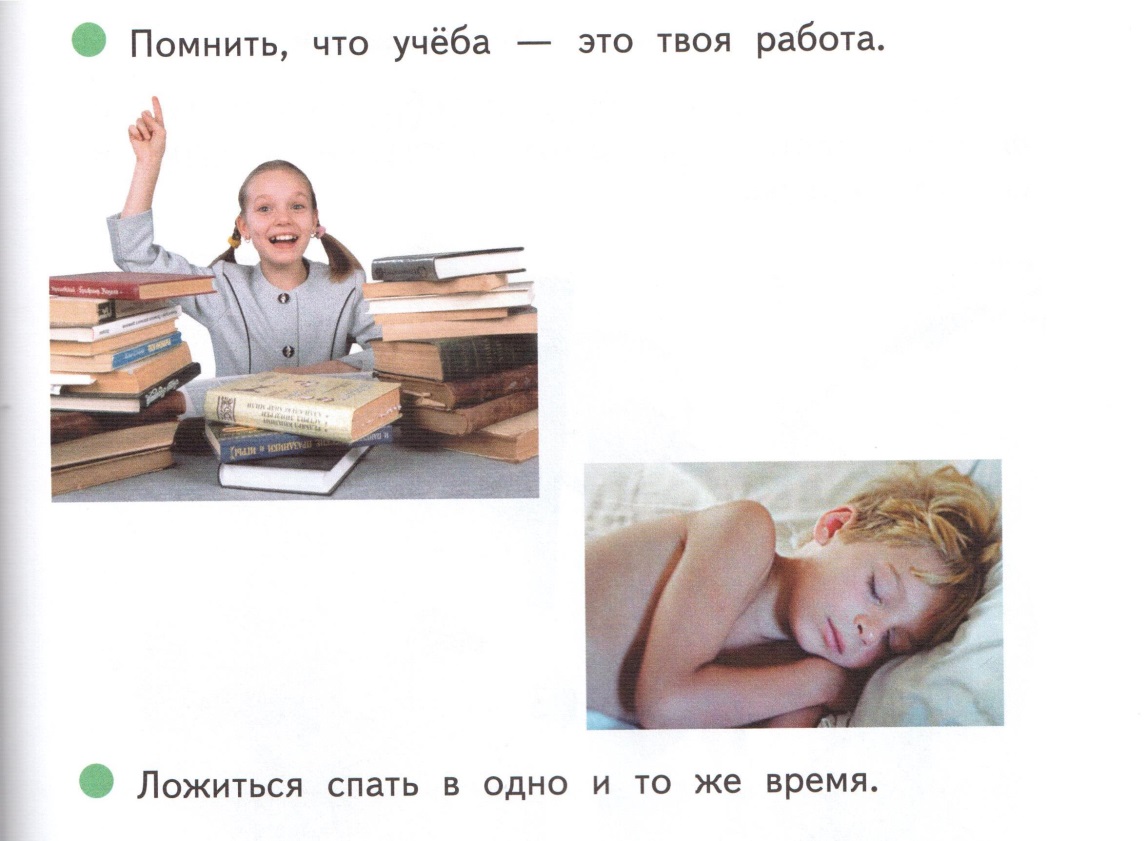 Режим дня и гигиена школьника
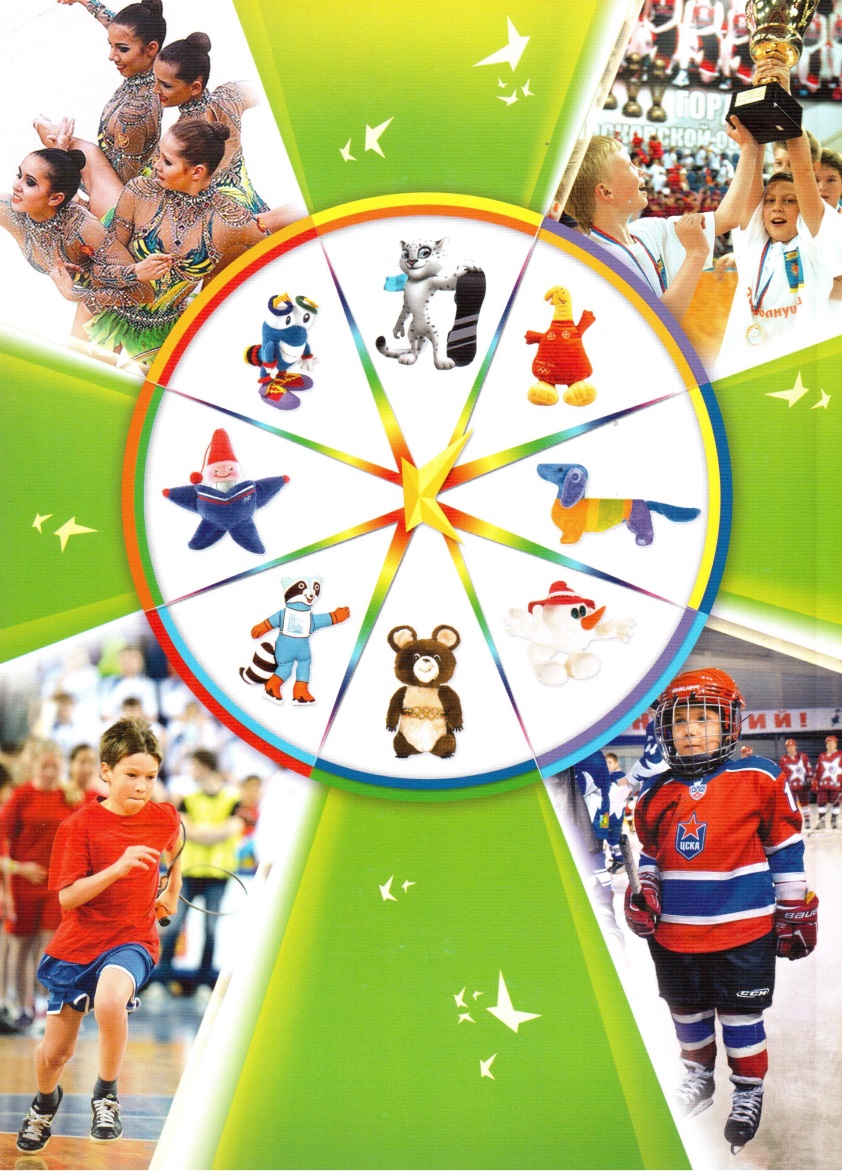 Моя семья